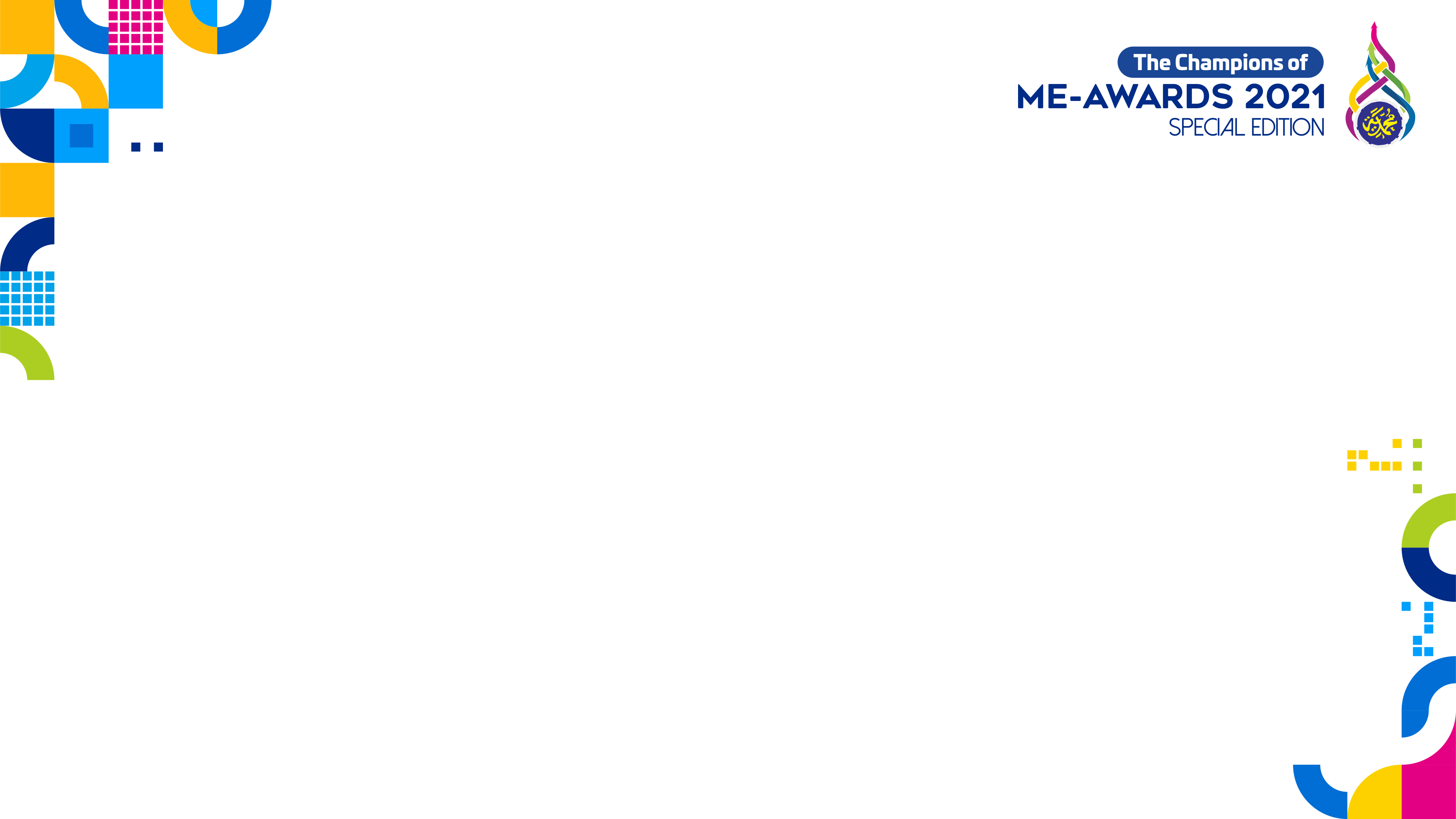 Story Telling – SD/MI
10. ATHIFA ZAHIRA RAMADHANI -  SD AL KAUTSAR PASURUAN
9. KHAIRINA FERAHMA WIRATAMA - SD MUHAMMADIYAH 3 DENPASAR
8. KIRANIA MAULIDA - SD MUHAMMADIYAH 1 PARON
7. RIZVAN AKHMAL RAMADHAN SURATIE - SD MUHAMMADIYAH 11 SURABAYA
6. FAKHIRA AZRA ALIFAHMI - SD MUHAMMADIYAH 3 ASSALAAM KOTA MALANG
5. FARIHA SYAKIRA ALIFAHMI - SD MUHAMMADIYAH 3 ASSALAAM KOTA MALANG
4. NAURA ALMAIRA AZZAHRA - MI MUHAMMADIYAH 1 PARE
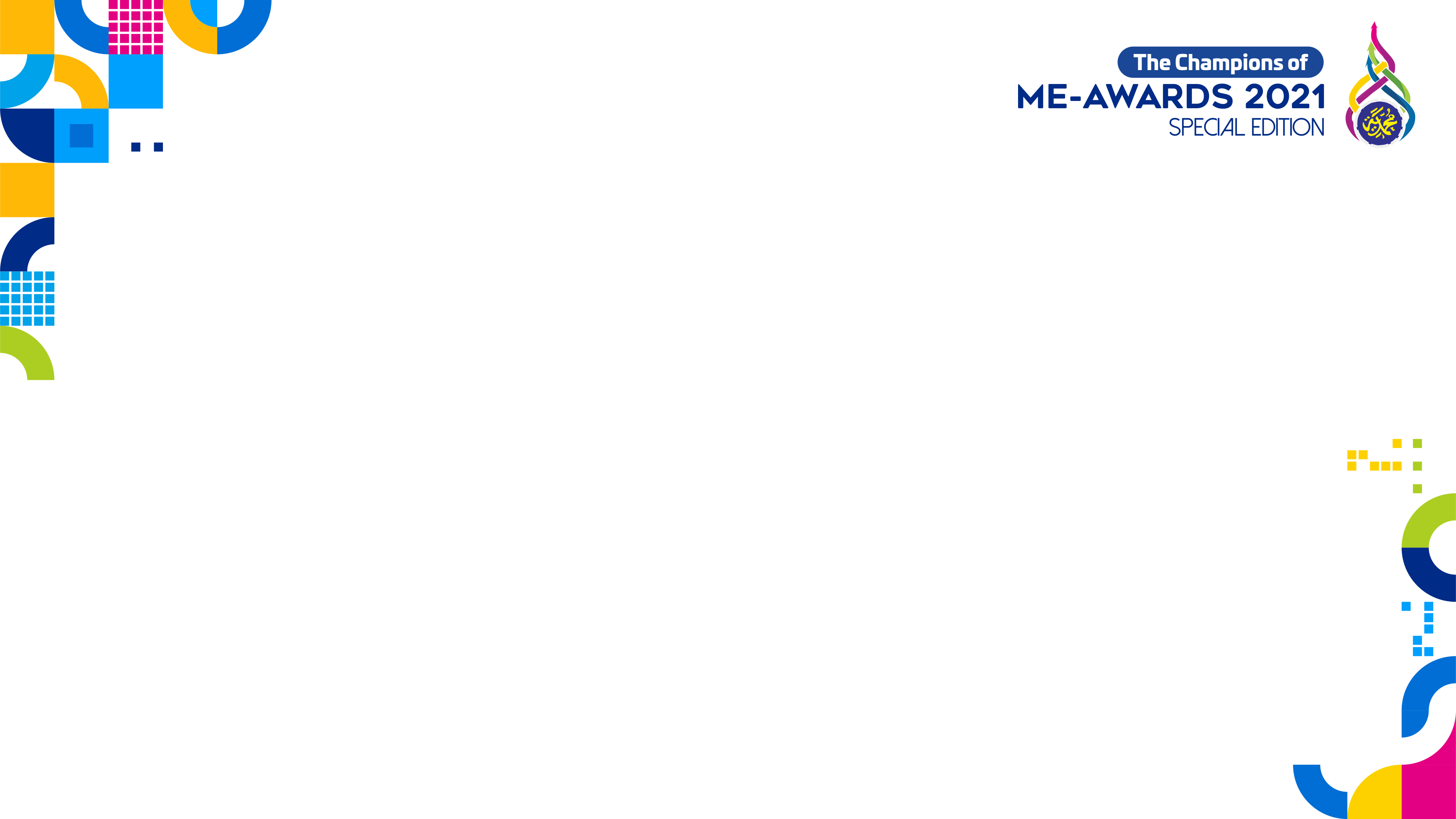 Story Telling – SD/MI
BRONZE AWARD
RIZKA NOOR RAHMAH - SD MUHAMMADIYAH 6 SURABAYA

SILVER AWARD
RUSYDAN BRILLIANT AKBAR NALENDRA - SD MUHAMMADIYAH PONOROGO

GOLD AWARD
MUHAMMAD AZKA ARRAYYAN P.W - SD MUHAMMADIYAH 4 SURABAYA